BRC Science Highlight
Discovery of a new strategy to produce biofuel-relevant carbohydrates in plants
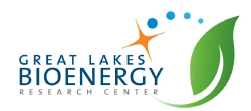 Objective 
Gain a better understanding of plant cell wall structure, function, and reorganization by studying the role of the cellulose synthase like-C (CSLC) proteins in xyloglucan biosynthesis.
Approach
Genetically characterize the five Arabidopsis CSLC genes to determine their role in xyloglucan biosynthesis and cell wall composition. 
Explore xyloglucan’s role in plant growth and development.
Determine the phylogenetic relationship of the five CSLC genes.
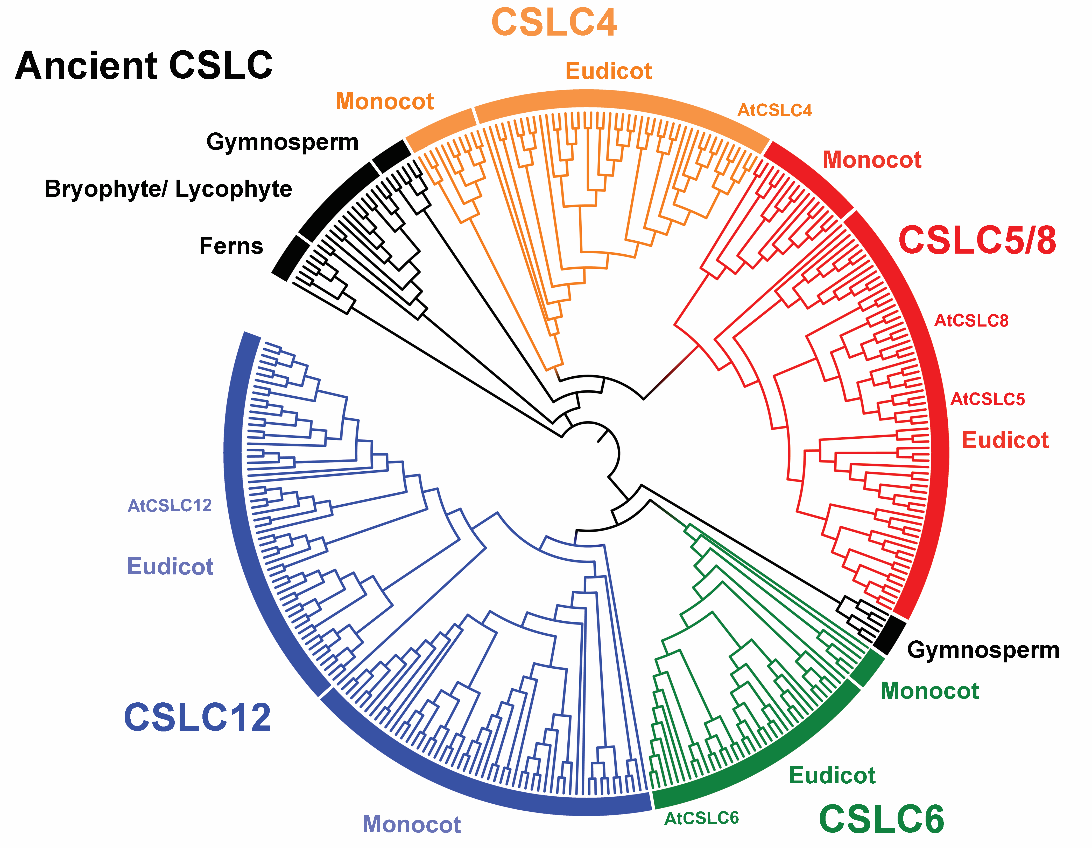 Results/Impacts
CSLCs are xyloglucan synthases: Xyloglucan levels were normal in single CSLC mutants and significantly decreased with mutations in multiple CSLC genes. 
The quintuple mutant grew and developed normally despite having no detectable xyloglucan, suggesting that xyloglucan is not essential for plant growth. 
CSLC genes are phylogenetically widespread in the plant kingdom and evolved from an ancient family. 
The findings raise the possibility of replacing xyloglucan in the cell wall with other biofuel-relevant carbohydrates without affecting plant yield.
Phylogenetic analysis of the CSLC protein family.
Kim, S.-J., Chandrasekar, B., Rea, A.C., Danhof, L., Zemelis-Durfee, S., Thrower, N., Shepard, Z.S., Pauly, M., Brandizzi, F., and Keegstra, K., “The synthesis of xyloglucan, an abundant plant cell wall polysaccharide, requires CSLC function.” Proc. Natl. Acad. Sci. USA Epub July 31. (2020). [DOI: https://doi.org/10.1073/pnas.2007245117]
GLBRC August 2020